Projekt: „LOGISTYKA STAWIA NA TECHNIKA – podnoszenie kwalifikacji zawodowych uczniów zawodu technik logistyk poprawiające ich zdolności do zdobycia zatrudnienia” NUMER PROJEKTU: RPWP.08.03.01-30-0052/16
KLASYFIKACJA DOSTAWCÓW
Autor: Adam Koliński
KWALIFIKACJA DOSTAWCÓW
W czasach globalizacji i narastającej konkurencji, aby zwiększyć efektywność działalności gospodarczej, kadra kierownicza przedsiębiorstw szuka możliwości osiągnięcia większego przychodu lub oszczędności ekonomicznych w postaci obniżenia kosztów nakładów. Jednym ze sposobów zwiększenia efektywności jest skupienie uwagi na relacjach z dostawcami. Jest to niezwykle ważny element efektywnego zarządzania przedsiębiorstwem, gdyż poprzez określenie ekonomicznych warunków współpracy, można wpłynąć na obniżenie kosztów działalności gospodarczej. Rzetelna kwalifikacja dostawców jest uzależniona od szczegółowości opracowanych kryteriów oceny oraz sposobu punktacji. Zasadniczym problemem jest ryzyko obiektywnej oceny poszczególnych ofert, otrzymanych od dostawców. Z tego względu proces kwalifikacji dostawców jest jednym z kluczowych problemów controllingu logistyki.
KWALIFIKACJA DOSTAWCÓW
Proces kwalifikacji dostawców stanowi jeden z podstawowych etapów procesów zaopatrzenia, związany z procedurami zakupowymi i ma na celu zwiększenie pewności odbiorcy, że dostawca spełni jego oczekiwania.
Analiza potencjalnych dostawców stanowi zatem jedno z narzędzi controllingu operacyjnego, które obejmuje identyfikację rynku zaopatrzenia, liczby dostawców, poziomów cen, standardów kontraktów zakupowych, stosowanych organizacji dostaw oraz sposobów realizacji procesów transportowych.
Kluczowym procesem jest zatem analiza warunków zakupowych i kontraktów z dostawcami, uwzględniając analizy wstępnej selekcji ofert i oferentów.
WSTĘPNA SELEKCJA OFERT I OFERENTÓW
Przystępując do wstępnej selekcji ofert i oferentów należy rozpocząć analizę od rzetelnej oceny kryteriów oraz przyznawania wag. Jedną z metod, w której podjęto próbę określania istotności danego kryterium, jest metoda hierarchii analitycznej. W metodzie występuje pięć podstawowych stopni ważności (hierarchii) oraz cztery stopnie pomocnicze.
WSTĘPNA SELEKCJA OFERT I OFERENTÓW
Kolejnym etapem analizy controllingowej, jest określenie wag, dla ustalonej hierarchii poszczególnych kryteriów, podlegających ocenie. Poniżej przedstawiono przykładowy sposób określania ważności w hierarchii poszczególnych kryteriów, względem pozostałych. Kryterium S1 zostało usytuowane najwyżej w hierarchii (częstość przewagi nad pozostałymi kryteriami – 8).
X
X
X
X
X
X
X
7
0,194
X
X
X
X
X
X
6
0,167
X
X
X
X
X
X
X
X
8
0,222
X
X
X
X
X
5
0,139
X
X
X
X
4
0,111
X
X
X
3
0,083
X
X
2
0,056
X
1
0,028
0,00
1,00
36
WSTĘPNA SELEKCJA OFERT I OFERENTÓW
Etapem bezpośrednio poprzedzającym proces wstępnej selekcji ofert i oferentów, jest określenie podstawowych zasad ich oceny:
należy wybrać ofertę najkorzystniejszą na podstawie kryteriów oceny ofert, określonych w specyfikacji istotnych warunków zamówienia,
podstawowymi kryteriami oceny są cena, jakość, funkcjonalność, parametry techniczne, zastosowanie najlepszych dostępnych technologii w zakresie ekologicznym, koszty eksploatacji, serwis oraz termin wykonania zamówienia,
należy pamiętać, że kryteria oceny ofert nie mogą dotyczyć właściwości dostawcy, a w szczególności jego wiarygodności ekonomicznej, technicznej lub finansowej.
METODY KWALIFIKACJI DOSTAWCÓW
Wybór odpowiedniego dostawcy jest gwarantem niezawodności realizowanych dostaw materiałów. W metodzie punktowej wyróżnia się takie etapy postępowania jak:
ustalenie podstawowych kryteriów wyboru i cech mierzalnych (parametrów), które stanowią podstawę ich kwantyfikowania,
dokonanie ustaleń dotyczących zasad punktacji dla poszczególnych kryteriów, jak również ich cech mierzalnych,
Metoda punktowa jest najczęściej stosowaną metodą 
w doborze dostawców. Ocena dostawców i ich wybór może zostać ujęta w formie tabelarycznej lub graficznej
ewentualne wprowadzenie wag dla kryteriów i parametrów, w celu zidentyfikowania ich ważności dla danego przedsiębiorstwa,
obliczenie liczby punktów, które zostały uzyskane przez poszczególne przedsiębiorstwa,
dokonanie wyboru dostawcy.
METODY KWALIFIKACJI DOSTAWCÓW
Metoda graficzna polega na przedstawieniu stopnia konkurencyjności ocenianych dostawców, na płaszczyźnie która jest diagramem (nazywany również wykresem radarowym). Na płaszczyznę nanoszone są poszczególne kryteria i parametry oceny.
Najniższa (najgorsza) ocena znajduje się najbliżej środka okręgu, a im dalej środka tym wyższe oceny są ulokowane. Biorąc pod uwagę 4 kryteria, oceny dostawcy dokonuje się w następujący sposób: każda ćwiartka reprezentuje jedno kryterium, rozwinięte o parametry, którym zostały przypisane wagi.
Punktację nanosi się na diagram, a im większa zostaje zakreskowana powierzchnia, tym większa jest konkurencyjność ocenianego dostawcy.
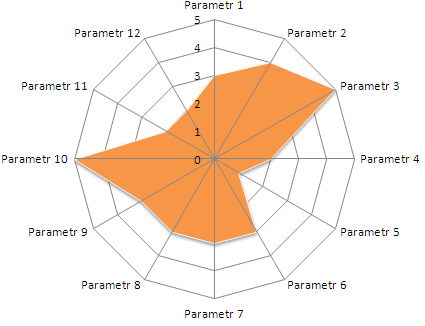 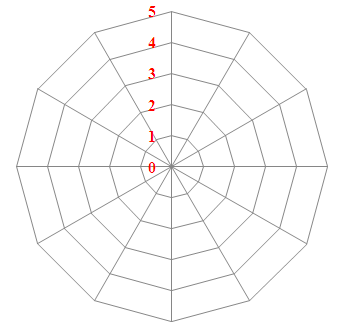 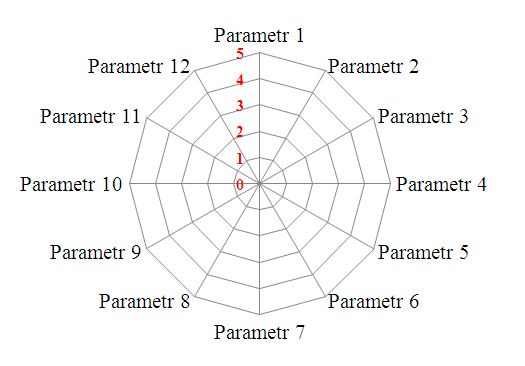 Dodatkowe usługi
Porównując dostawców pod kątem wybranej z cech (tej najważniejszej z punktu widzenia odbiorcy) można analizować diagram odnośnie tego kryterium (odpowiedniej ćwiartki).
Jakość
Terminy dostaw
Cena
METODY KWALIFIKACJI DOSTAWCÓW
Kolejną z metod wykorzystywanych do oceny dostawców jest metoda wskaźnikowa, która bazuje na wskaźnikach odzwierciedlających jakość usług dostawczych, np.:
liczba zrealizowanych dostaw do liczby złożonych zamówień,
liczba niezrealizowanych dostaw do ogólnej liczby dostaw,
liczba spóźnionych dostaw do ogólnej liczby dostaw,
liczba dostaw reklamowanych do ogólnej liczby dostaw,
częstotliwość występowania niekompletnych dostaw.
Wskaźniki mają szczególne znaczenie w sytuacji, kiedy odbiorca wymaga dokładności dostaw oraz ich krótkich serii.  Wieloprzekrojowe wskaźniki oceny stanowią zatem kluczowy element analizy controllingu logistyki.
KLASYFIKACJA DOSTAWCÓW – ANALIZA PRZYPADKÓW
Krok 3 – zestawienie kryteriów dla dostawców
Przedsiębiorstwo produkcyjne produkuje wyrób X z surowca Y. Do potencjalnych dostawców surowca Y należy: Dostawca 1 (D1), Dostawca 2 (D2), Dostawca 3 (D3), Dostawca 4 (D4) oraz Dostawca 5 (D5).
Krok 1 – określenie kryteriów oceny dostawców
	Dokonano wyboru 9 kryteriów oceny dostawców i ustalono ich ważność dla przedsiębiorstwa następująco:
Krok 2 – określenie skali porównawczej kryteriów
Krok 2 – określenie skali porównawczej kryteriów
Krok 2 – określenie skali porównawczej kryteriów
Krok 2 – określenie skali porównawczej kryteriów
Krok 2 – określenie skali porównawczej kryteriów
Krok 4 – zestawienie punktacji dostawców
Krok 5 – ustalenie wag dla kryteriów
Krok 6 – uwzględnienie wag w klasyfikacji
Krok 7 – Porównanie klasyfikacji bez i z zastosowaniem wag
Krok 2 – określenie skali porównawczej kryteriów
Krok 2 – określenie skali porównawczej kryteriów
Krok 2 – określenie skali porównawczej kryteriów
Krok 2 – określenie skali porównawczej kryteriów
cena  - S1
jakość surowca  - S2
terminowość dostaw  - S3
warunki płatności  -  S4
upusty cenowe  - S5
warunki reklamacji i zwrotów  - S6
podejście do wymagań klienta  - S7
transport   -  S8
opakowanie  - S9
cena  - S1
warunki płatności  - S4
podejście do wymagań klienta  - S7
transport  - S8
opakowanie  - S9
X
X
X
X
X
X
X
X
8
0,222
jakość surowca  - S2
terminowość dostaw  - S3
X
X
X
X
X
X
X
7
0,194
upusty cenowe  - S5
warunki reklamacji i zwrotów  - S6
X
X
X
X
X
X
6
0,167
Trzech najlepszych dostawców to: D2, D5 i D3
JAK WYBRAĆ DOSTAWCĘ?
X
X
X
X
X
5
0,139
X
X
X
X
4
0,111
X
X
X
3
0,083
Poziom cen mierzony będzie w skali porównawczej. Skala ta określa ranking dostawców w zależności od wysokości ceny na dany towar.
Dla przedsiębiorstwa produkcyjnego (analizowanego w przykładzie) nie jest istotne opakowanie, lecz sposób pakowania (rodzaj skrzyń). Najdogodniejsze do transportu surowca Y są skrzynie 50-cio kilogramowe.
Wymagania klienta to subiektywna ocena dokonywana na różnych szczeblach zarządzania (pracownicy operacyjni, menedżerowie komórek zaangażowanych w proces zakupu, zarząd).
X
X
2
0,056
Jakość surowca mierzona będzie procentem surowców niezgodnych 
z normą jakościową (poziom braków).
Dotrzymywanie terminów mierzone będzie liczbą dni opóźnienia w realizacji jednego zamówienia.
X
1
0,028
Upusty cenowe mierzone będą procentem rabatu uzyskiwanego u dostawcy przy zamówieniu na kwotę 10 000 PLN.
Warunki reklamacji i zwrotów mierzone będą ilością dni, w ciągu których można reklamować, bądź zwrócić surowiec do dostawcy.
0,00
36
1,00
KWALIFIKACJA DOSTAWCÓW
Ocena dostawcy na podstawie realizowanych dostaw i bieżącej współpracy obejmuje ocenę na podstawie wyników bieżącej kontroli dostaw, zasad i woli współpracy, reakcji na bieżące odchylenia od warunków realizacji kontraktu.
Zasady i kryteria oceny są również przedmiotem ogólnych warunków kontraktu, aby dostawca wiedział, w jaki sposób będzie oceniany. Najczęściej ocenianymi parametrami są:
kompletność dostaw i zgodność z zamówieniem,
terminowość dostaw,
jakość dostarczanych materiałów,
komunikacja i awizowanie dostaw,
poprawność dokumentacji dostawy,
jakość opakowania i identyfikacji ładunku.
KWALIFIKACJA DOSTAWCÓW
Kluczowymi elementami kwalifikacji dostawców są:
określenie hierarchii kryteriów,
wyznaczenie wag poszczególnym kryteriom.
Proces kwalifikacji dostawców obejmuje najczęściej trzy obszary oceny dostawcy:
ocenę techniczną materiału, komponentu lub wyrobu,
ocenę ekonomiczno-handlową dostawcy,
ocenę systemu zapewnienia jakości dostawcy.
ZADANIA
Z uwagi na toczące się dyskusje i spór pomiędzy Działem Logistyki, a Działem Handlu odnośnie określenia odpowiedniej hierarchii ważności poszczególnych kryteriów należy dokonać symulacji dwóch wariantów uwzględniających inną specyfikę ważności kryteriów.
W wariancie I pierwszorzędną rolę odgrywają kryteria jakościowe oraz logistyczno-operacyjne (terminowość, opakowanie, transport, możliwość zwrotów):
W wariancie II preferuje się dostawców oferujących korzystne warunki finansowe (niska cena, kredytowanie dostaw, upusty cenowe):
jakość surowca  - S2
terminowość dostaw  - S3
opakowanie  - S9
transport   -  S8
warunki reklamacji i zwrotów  - S6
podejście do wymagań klienta  - S7
cena  - S1
upusty cenowe  - S5
warunki płatności  -  S4
cena  - S1
upusty cenowe  - S5
warunki płatności  -  S4
jakość surowca  - S2
warunki reklamacji i zwrotów  - S6
terminowość dostaw  - S3
opakowanie  - S9
transport   -  S8
podejście do wymagań klienta  - S7
TEMATY POKREWNE
Pod poniższymi linkami można znaleźć inne prezentacje, opracowane przez Wyższą Szkołę Logistyki, o podobnej tematyce:


	Wybór sposobu przewozu i źródeł dostawy